Инструментальная среда на базе технологий облачных вычислений для геномного секвенирования CloudNA
НИЦ «Курчатовский институт»
А. И. Курченко, М.А. Григорьева, А. М. Новиков, А. Б.Теслюк,
 В. А. Ильин
Определения
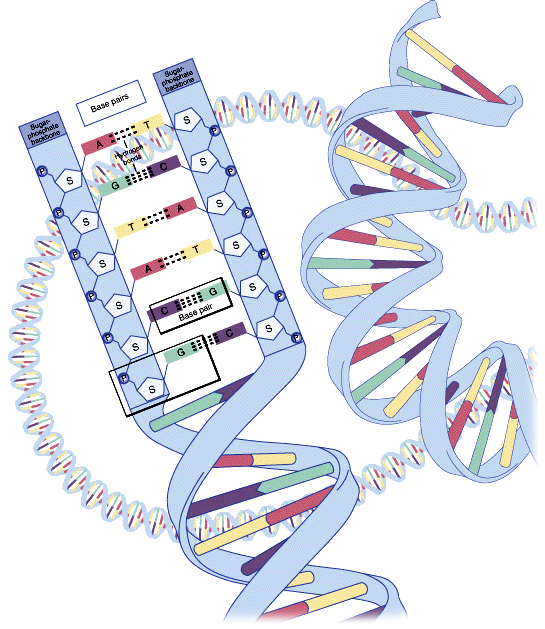 Секвенирование - определение 
первичной аминокислотной или нуклеотидной последовательности белков и нуклеиновых кислот
МикроРНК – некодирующие молекулы РНК, длина 21-25 нуклеотидов отвечающий за  экспрессию генов.
Секвенирование нового поколения
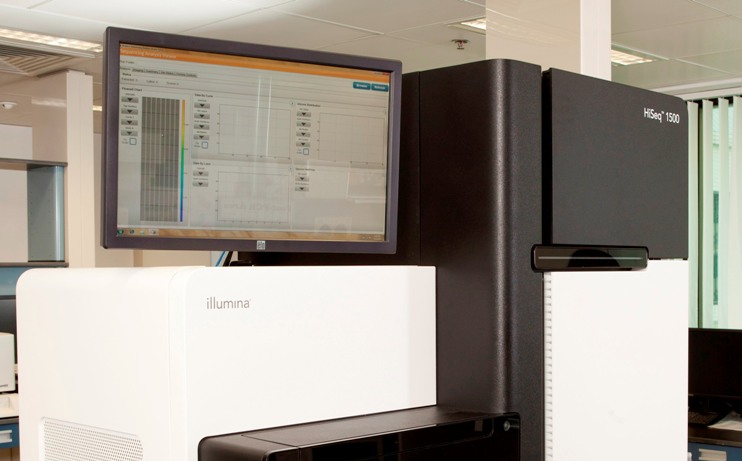 СНП – единовременное «прочтение» нескольких участков генома
Illumina HiSeq1500
- Используются в лаборатории геномики НБИК-Ценра НИЦ «Курчатовский институт»
- 150 ГБ/день данных
Актуальные проблемы анализа данных секвенирования
Увеличение скорости генерации данных существенно повысило требования к производительности обработки;
Разнородность требований к ресурсам атомарных задач;
Многоэтапность обработки – цепочка атомарных вычислительных задач;
Актуальные проблемы анализа данных секвенирования
Распределенные вычисления
Увеличение скорости генерации данных существенно повысило требования к производительности обработки;
Балансировка нагрузки
Разнородность требований к ресурсам атомарных задач;
Использование композитных приложений
Многоэтапность обработки – цепочка атомарных вычислительных задач;
Существующие облачные системы для анализа секвенирования
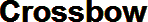 Genotyping from short reads using cloud computing
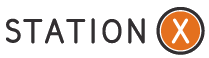 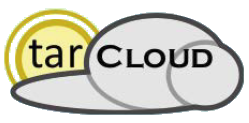 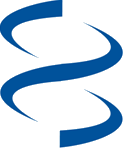 CloudBLAST
Архитектура CloudNA
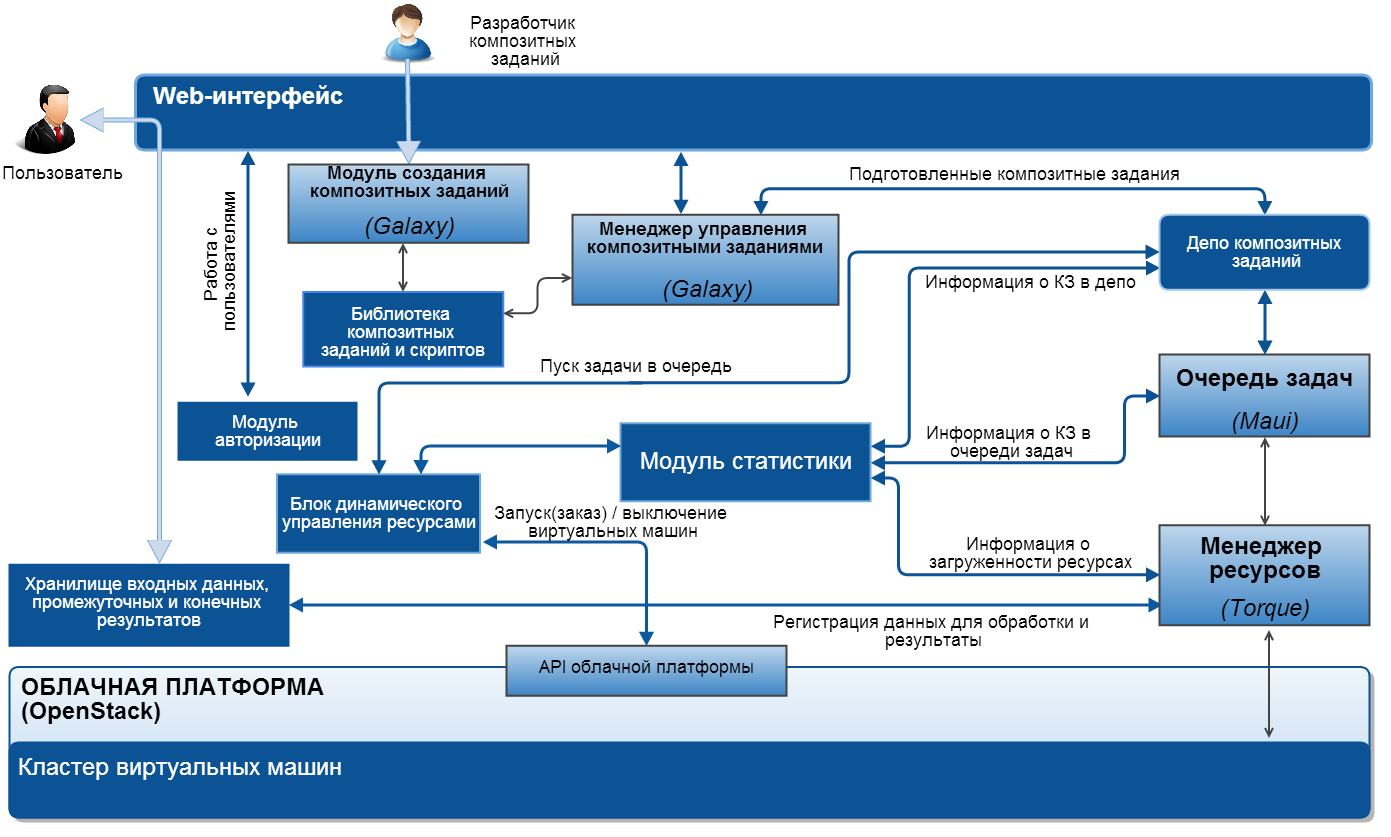 Архитектура модуля динамической балансировки ресурсов
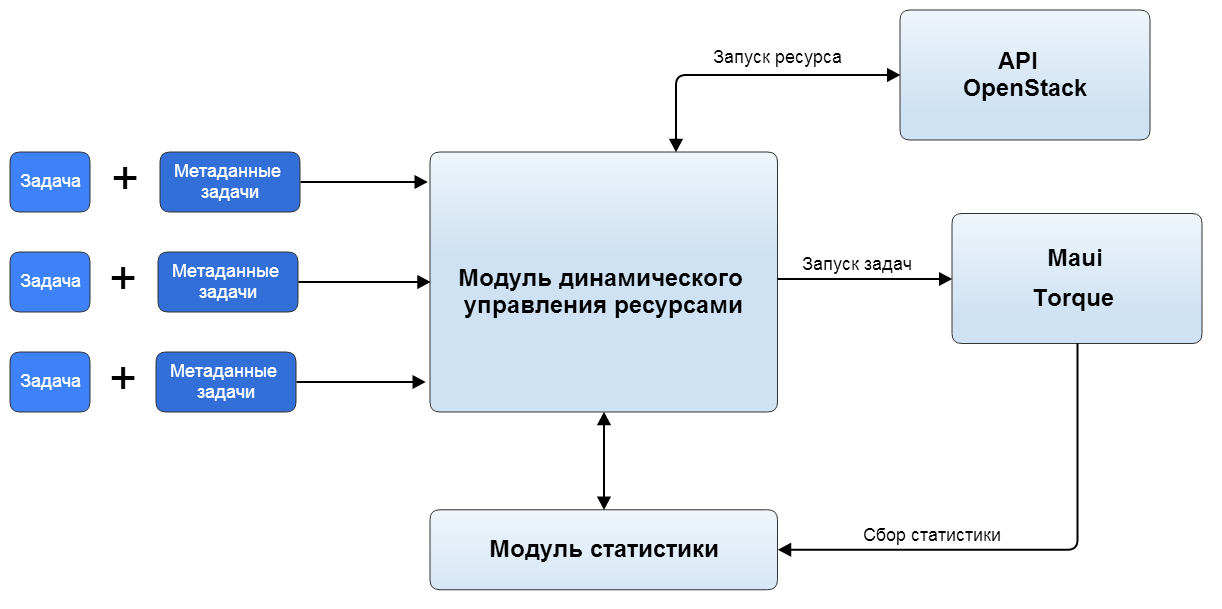 Тестовая прикладная задача
Произведен анализ данных секвенирования молекул микроРНК из трех типов тканей хризантемы садовой.

Результаты опубликованы в журнале “Информационное общество”
«Использование облачной инфраструктуры для анализа данных секвенирования микроРНК» 2013 г. вып. 1-2, с. 26-38. 
http://infosoc.iis.ru/
Заключение
Архитектура позволяет:
- Повысить скорость обработки данных;
- Экономить вычислительные ресурсы за счет балансировки;
- Создавать и использовать композитные задания